CI e Ne
CI
Rimpiazza un luogo
Voglio andarci  			(a Roma)
Non mi piace andarci	 	(dal dentista)
Ci sono andata per fare la spesa  (ai negozi)
Ci vado tutti i giorni			(a scuola)
Ci (2)
Non ci credo		      	(a quello che hai detto)
Ci penso continuamente	         	(al mio ragazzo)
Ci  devo parlare		             (con Carlo)
Ci sono uscita insieme 		(con Marco)
Guardaci bene!                               	(nell’armadio)
Non metterci la mano!		(nel fuoco)
NE (quantità)
Quanti soldi hai?		Ne ho pochi
Quante storie racconti!	Ne racconto tante!

Quanta acqua c’è?			Ce n’è poca
Quante ragazze ci sono qui? 		Ce ne sono 3
NE (2)
Ho mangiato 3 mele	Ne ho mangiate 3
Abbiamo visto un film	Ne abbiamo visto uno
Quanti soldi hai speso? Ne ho spesi molti
Quante ragazze hai visto?  Ne ho viste tre.
Ha cantato una canzone  Ne ha cantata una
NE (3)
Hai bisogno di soldi?  		Si ne ho tanto bisogno.
Ti ho parlato di Paolo?   	Me ne hai parlato
Sai qualcosa di lui?		Non ne so nulla!
Hai voglio di uscire?		Non ne ho voglia.
Sei stato colpito dal libro? 	Ne sono stato molto colpito.
Hai parlato dei tuoi problemi? Non ne ho parlato con nessuno.
Ci o Ne?
Ho tante cose in tasca. Ci ho messo  anche le caramelle.
Stefania ama i libri. Ne ha centinaia a casa!
Mi piace la biblioteca. Ci vado ogni fine settimana.
Vorrei andare in vacanza. Ne ho proprio bisogno.
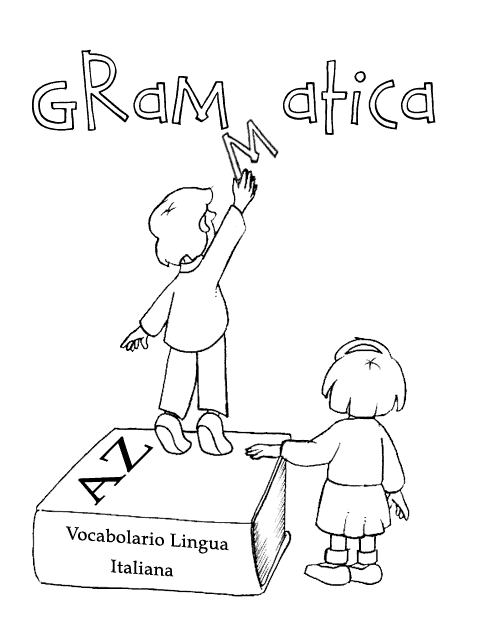